DEMAND
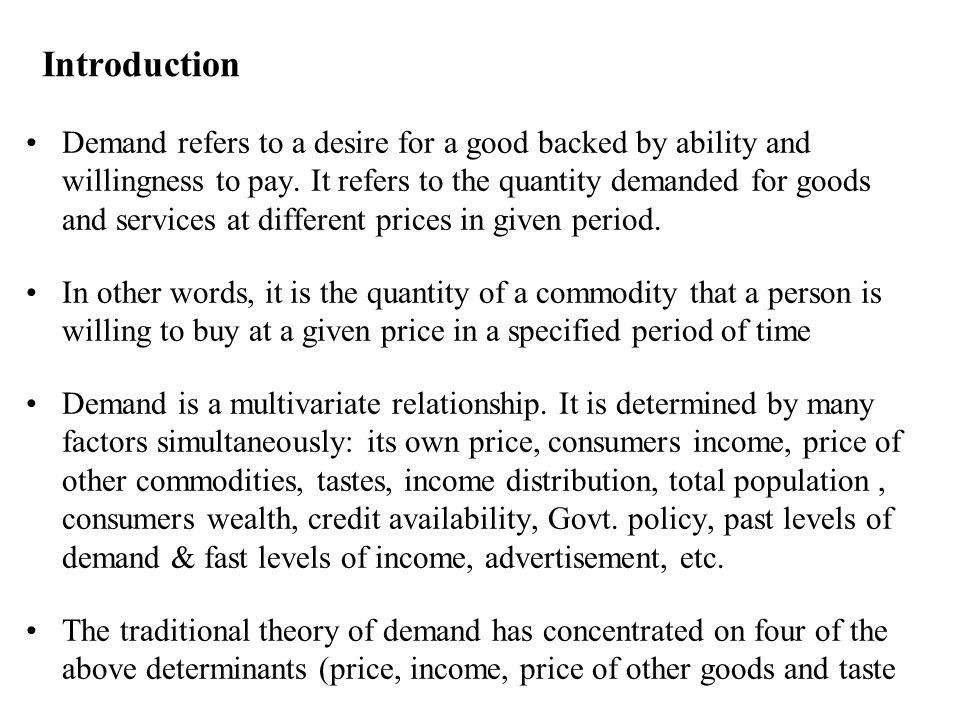 DEMAND
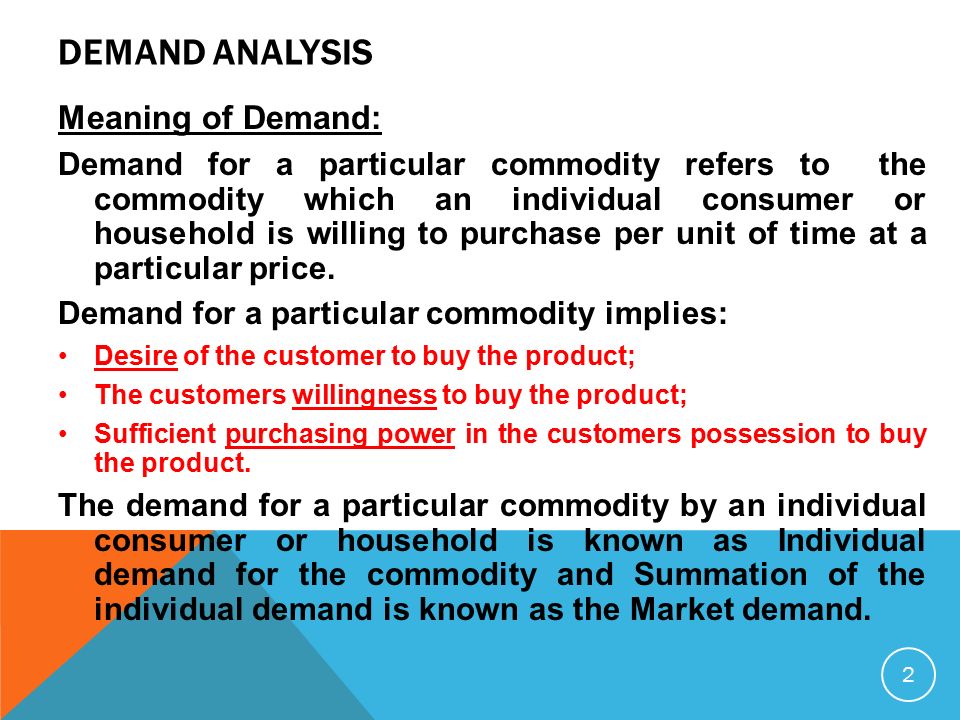 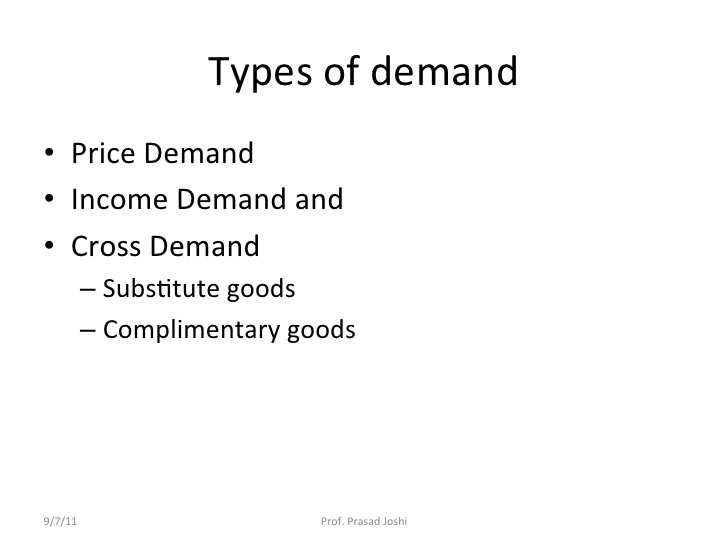 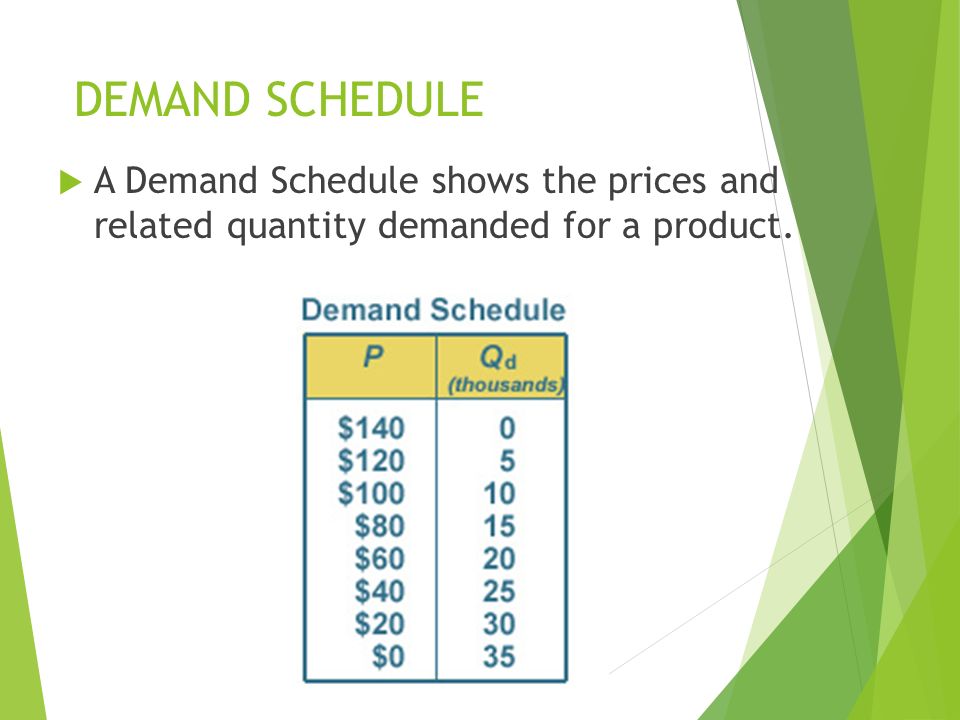 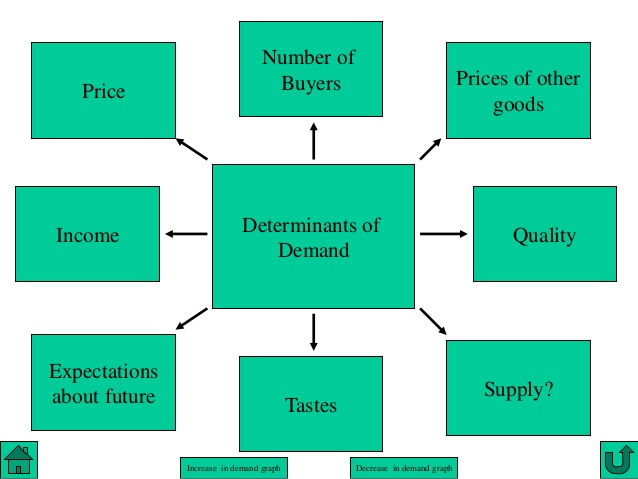 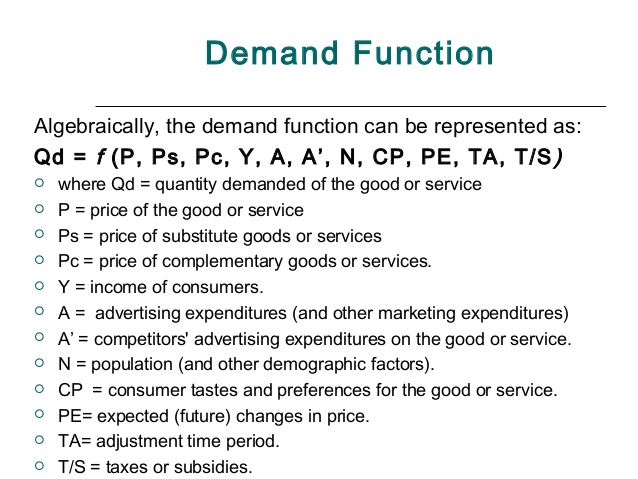 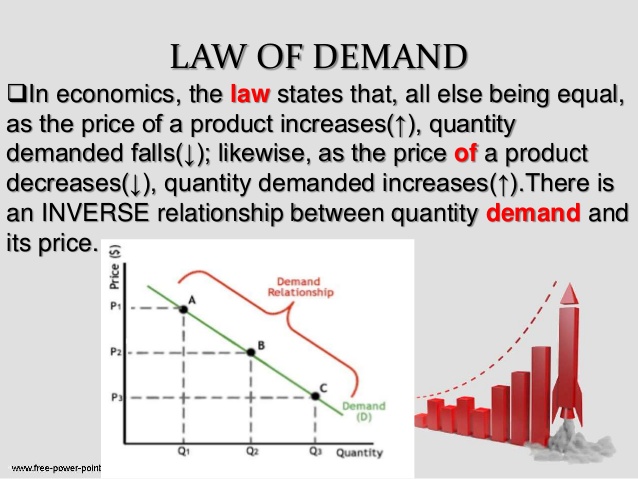 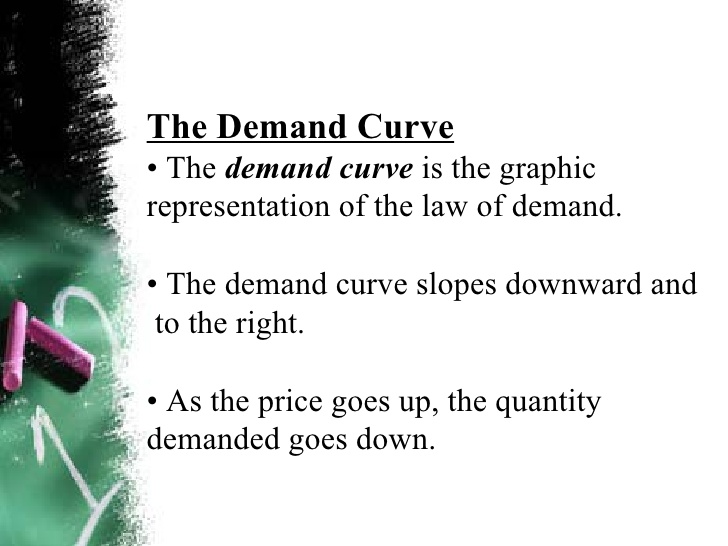 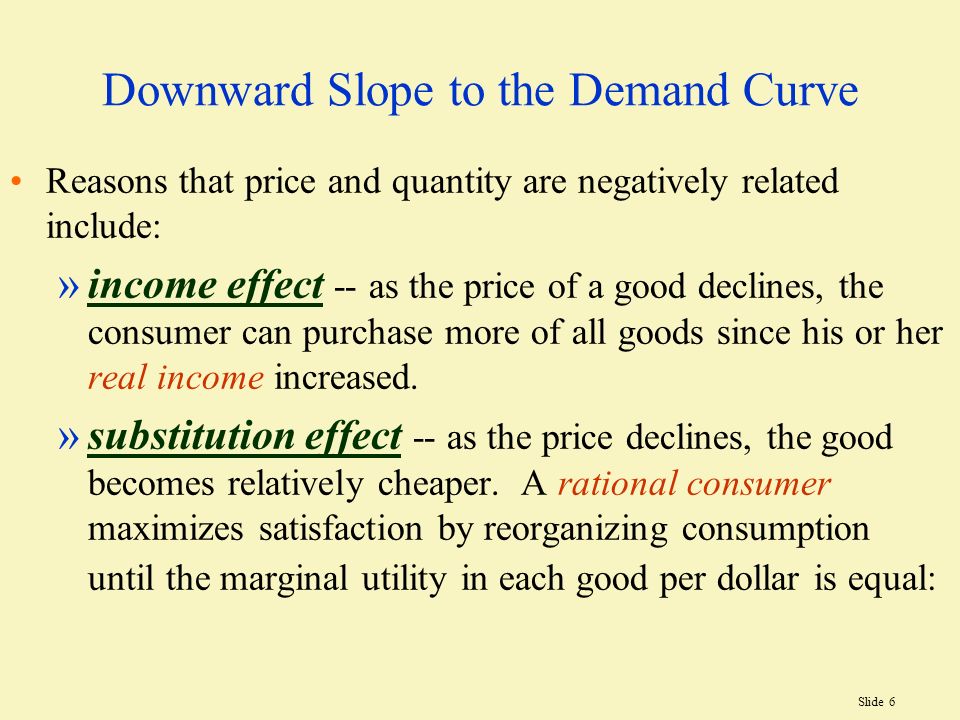 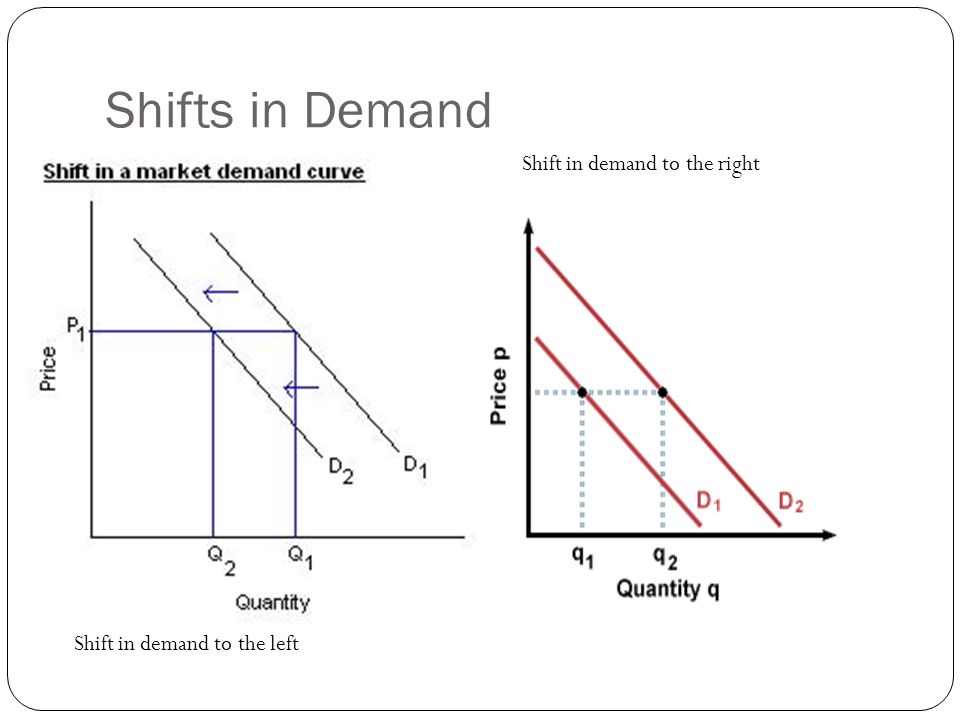 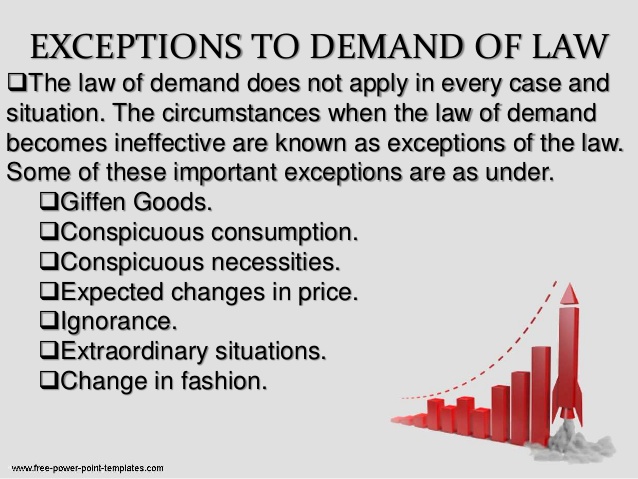